Fundamentals of thermodynamics-2
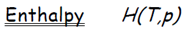 Similarly as internal energy, enthalpy is defined up to the additive constant.
If a system exchanges only heat and reversible volume work with its surroundings during a thermodynamic process
dH = dQ + V dp
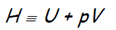 If this process is isobaric (dp = 0), the change in the enthalpy of a system is equal to the heat supplied to the system
H = Q
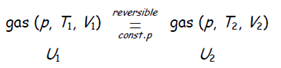 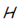 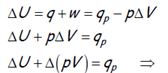 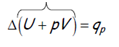 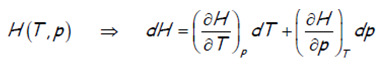 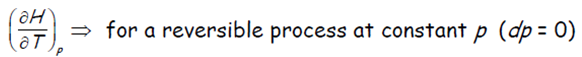 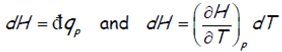 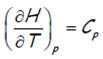 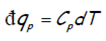 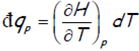 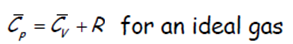 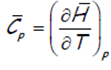 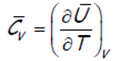 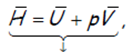 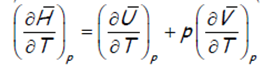 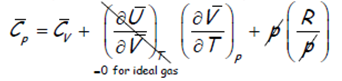 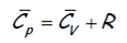 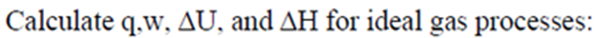 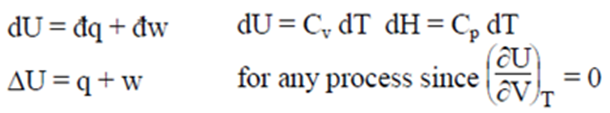 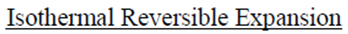 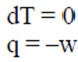 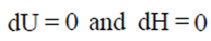 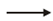 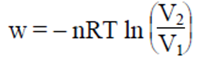 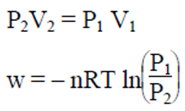 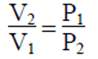 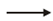 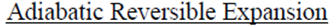 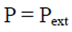 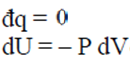 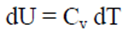 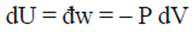 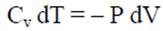 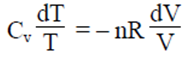 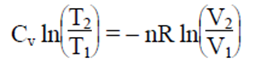 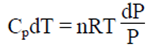 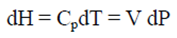 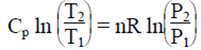 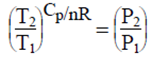 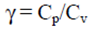 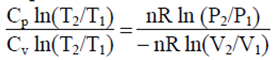 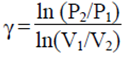 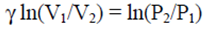 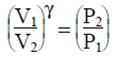 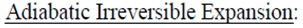 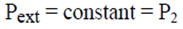 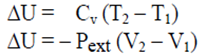 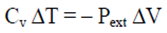 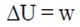 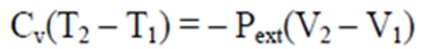 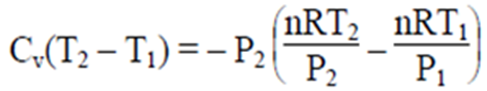 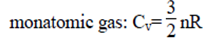 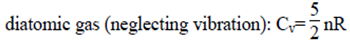 The Second Law of Thermodynamics
Statements of the Second Law

Unlike the first law, the second law has a number of equivalent statements
1. A cyclic process must transfer heat from a hot to cold reservoir if it is to convert heat into work.
2. Work must be done to transfer heat from a cold to a hot reservoir.
3. A useful perpetual motion machine does not exist.
4. The entropy of the universe is increasing
5. Spontaneous processes are irreversible in character.
6. The entropy of an isolated system will always increase in a spontaneous process
Entropy and the Second Law of Thermodynamics
We learned from statistical mechanics that entropy, S, is a measure of the disorder of the system and is expressed via Boltzmann’s equation 
S = k ln W 
(where W isthe micocanonical partition function)
It is expressed Boltzmann’s law in terms of the more convenient canonical partition function as
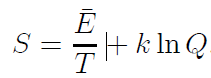 Now, the average energy of the system E is in fact what we call internal energy: U ≡ E .
Furthermore we derived the simple relation between the Helmholtz free energy and the canonical partition function as
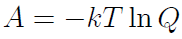 Since U, A, and T are state functions, S is also a state function
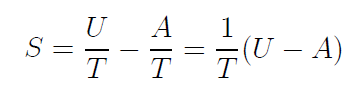 for an isothermal process
the maximum amount of work one can extract from the system is the work done during a reversible process. Hence dA = dwrev.
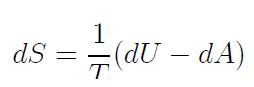 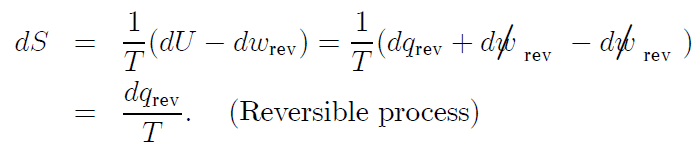 An alternative approach to thermodynamics which makes no reference to molecules or statistical mechanics is to simply begin by defining entropy as dS ≡ dqrev/T
The principle of Clausius
“The entropy of an isolated system will always increase in a spontaneous process”

• Mathematical statement: (dS)U,V ≥ 0
For a general process: dU = dq − PexdV
For a reversible process Pex = P and dq = T dS  so   dU = T dS − P dV
Since U, S, T, P, and V are state functions, 
dU = T dS − P dV 
holds for any process, but in general, T dS is not heat and −P dV is not work.  T dS is heat and −P dV is work only for reversible processes.
For some dU,
dq − PexdV = T dS − P dV ⇒ T dS = dq − PexdV + P dV 
T dS = dq + (P − Pex) dV

• Case i) Pex > P then (spontaneous) dV is negative so (P −Pex)       dV is positive.
• Case ii) P > Pex then (spontaneous) dV is positive so (P −Pex)dV is positive.
• Case iii) P = Pex then (spontaneous) dV is zero so (P − Pex)dV is zero.

Thus for any spontaneous process T dS ≥ dq.
This is a mathematical statement of the second law of thermodynamics